TEGL 17-05 
Literacy and Numeracy Gains
Quick Facts
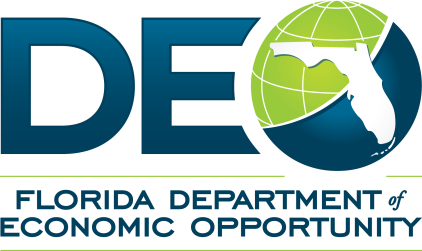 Source Documents: TEGL 17-05
[Speaker Notes: Welcome to the Department of Economic Opportunity’s WIA Training Series, a series developed to make Workforce Investment guidance, policies, and rulings easier to understand and implement. 

This module deals with the Department of Labor Employment and Training Administration’s guidance on capturing youth literacy and numeracy gains.  The module is structured to aide a thorough and comprehensive review of the Literacy and Numeracy section of TEGL 17-05, however; it’s recommended readers review the entire remaining sections of TEGL 17-05.]
TEGL 17-05
Training and Employment Guidance Letter (TEGL) 17-05, among other things, clarifies the federal literacy and numeracy gains requirement for youth by:
Limiting the WIA Youth test population to basic skills deficient Older Youth
 Instituting firm assessment timelines
Adopting the United States Department of Education’s National Reporting System (NRS) standards 
Establishing  a federal literacy and numeracy performance indicator
Workforce Investment Act
Source Documents: AWI – 062 & TEGL 17-05
[Speaker Notes: Training and Employment Guidance Letter (TEGL) 17-05, among other things, clarifies the federal literacy and numeracy gains requirement for youth by: 

Limiting the WIA Youth test population to basic skills deficient Older Youth
 Instituting firm assessment timelines
Adopting the United States Department of Education’s National Reporting System standards 
Establishing  a federal literacy and numeracy performance indicator]
TEGL 17-05
The Literacy and Numeracy section of TEGL 17-05 sets seven operating rules at the center of the Literacy and Numeracy Gains methodology.
Rules 
In-school youth at program participation are excluded from measure 
Pretesting is required with in 6o days of program participation. the use of scores attained within six months of program participation is allowable
basic skills sufficient youth  are excluded from measure
The use of reasonable accommodations when assessing youth with disabilities 
assessment in basic reading/writing and math for all out-of-school youth
The measure is based on “date of first youth program service” rather than date of participation
Subsequent  year test scores are captured on the anniversary date of participation
Workforce Investment Act
Source Documents: AWI – 062 & TEGL 17-05
[Speaker Notes: The Literacy and Numeracy section of TEGL 17-05 sets seven operating rules at the center of the Literacy and Numeracy Gains methodology. 

Rules 
In-school youth at program participation are excluded from measure 
Pretesting  is required with in 6o days of program are excluded participation, but the use of scores attained within six months of program participation is allowable
basic skills sufficient youth excluded for measure
The use of reasonable accommodations when assessing youth with disabilities 
assessment in basic reading/writing and math for all out-of-school youth
The measure is based on “date of first youth program service” rather than date of participation
Subsequent test scores are captured on the anniversary date of participation]
TEGL 17-05
Literacy and Numeracy Indicator:
# of out-of-school youth participants who increase one or more educational functioning levels
#of out-of-school youth participants with one year youth program completion (i.e., one year from the date of first youth program service) plus the # of participants who exit before completing one youth program year or do not post-test.
Workforce Investment Act
Source Documents: AWI – 062 & TEGL 17-05
[Speaker Notes: The indicator measures educational gains of basic skills deficient out-of-school youth. It compares the number of basic skills deficient out-of-school youth who increase one or more educational functioning levels in a program year, to the number of basic skills deficient out-of-school youth who completed a youth program year (i.e., one year from the date of first youth program service), plus the number of basic skills deficient out-of-school youth who exit before completing a year of youth program activities or did not post test before their most recent anniversary date.]
TEGL 17-05
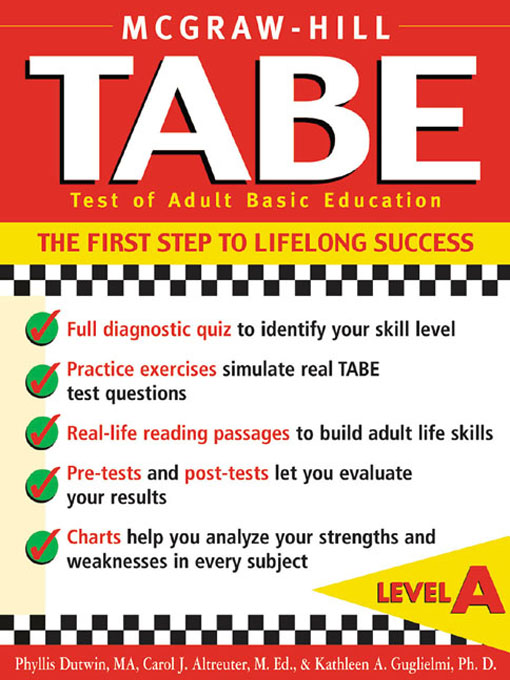 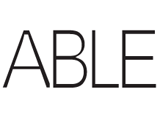 Adult Basic Learning Examination
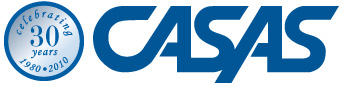 Workforce Investment Act
Source Documents: AWI – 062 & TEGL 17-05
[Speaker Notes: To properly capture youth educational gains, WIA programs are required to
use assessment procedures comprised of a standardized test or a performance
assessment with standardized scoring protocols that crosswalk directly to the
Department of Education’s National Reporting System educational functioning
levels. 

Attachment C of TEGL 17-05 recognizes the use of the ABLE, CASAS and TABE when assessing youth for literacy and numeracy gains. Therefore, programs must use one of the assessment tools listed in Attachment C or submit a request to the Department of Labor to use an assessment tool not listed in Attachment C.]
TEGL 17-05
Attachment C explains how educational functioning levels are related to assessment scoring. The attachment  shows relationships for Adult Basic Education (ABE) and English-AS-A -Second Language (ESL) testing. Furthermore, it also references expected reading, writing, math and workplace competencies for each educational functioning levels.
Workforce Investment Act
Source Documents: AWI – 062 & TEGL 17-05
[Speaker Notes: Attachment C explains how educational functioning levels are related to assessment scoring for both Adult Basic Education (ABE) and English-AS-A -Second Language (ESL) assessment categories. Furthermore, it illustrates expected reading, writing, math and workplace competencies for each educational functioning levels.]
TEGL 17-05
education functioning levels for adult basic education 
		        	 t.a.b.e scores
Educational Function Level
Grade level score Level
Beginning ABE Literacy 					 0 - 1.9
Beginning Basic Education 					 2 - 3.9
Low Intermediate Basic Education 				 4 - 5.9
High Intermediate Basic Education				 6 - 8.9
Low Adult Secondary Education				 9 - 10.9
High Adult Secondary Education				11 – 12.9
Workforce Investment Act
Source Documents: AWI – 062 & TEGL 17-05
[Speaker Notes: The educational functioning levels for Adult Basic Education ranges from Beginning ABE Literacy to High Adult Secondary Education. The corresponding grade level score ranges from 0 to 12.9, respectively.  Relationships of this type are available in Attachment C for ABLE testing, as well as CASAS testing.]
TEGL 17-05
Warning:  When using either the Test of Adult Basic Education (TABE) or the Adult Basic Literacy (ABLE) Education exams for literacy and numeracy gains assessment, take note! a grade level increase in a participant’s TABE/ABLE score may not mean the participant has reached his annual goal of increasing one educational functioning level.
Workforce Investment Act
Source Documents: AWI – 062 & TEGL 17-05
[Speaker Notes: Warning!! When using either the Test of Adult Basic Education (TABE) or the Adult Basic Literacy (ABLE) Education exams for literacy and numeracy gains assessment, take note! A grade level increase in a participant’s TABE/ABLE score may not mean the participant has reach his annual goal of increasing one educational functioning level (EFL).]
TEGL 17-05
High Intermediate Basic Education (Grade Level 6 - 8.9)
Post-test score Jake needs: 6.0
Goal 
Move up one ABE Educational functioning Level (EFL)
Low Intermediate Basic Education (Grade Level  4-5.9 )
Jake’s TABE Pre-test  Score 4.8
Workforce Investment Act
Source Documents: AWI – 062 & TEGL 17-05
[Speaker Notes: For example, when Jake enters the WIA youth program at SunForce he is given a pre-test, on which he scores a 4.8 in both math and reading. Jake’s pre-test scores puts him in the Low Intermediate Basic education functioning level.  

After six months of participation, Jake post-tests. His scores increase. He scores 5.8 (fifth grade- eighth month) in both math and reading. 

Has Jake performed well enough on the TABE to satisfy his annual basic skills requirement? No!  Jake is required by TEGL 17-05 to test one educational functioning levels higher than when he pre-tested. 

Jake must test at 6.0 on the TABE in either math or reading to fulfill his basic skill goal and count in the numerator of Sunforce’s Literacy and Numeracy performance indicator.]
TEGL 17-05
Low Adult Secondary Education (Grade Level 9 – 10.9)
Monika’s Math Post-test score: 9.0
Goal 
Move up one ABE Educational functioning Level (EFL)
Monika’s Math Pre-test  Score: 8.8
High Intermediate Basic Education (Grade Level 6 - 8.9)
Workforce Investment Act
Source Documents: AWI – 062 & TEGL 17-05
[Speaker Notes: Monika, unlike Jake enters the WIA youth program at StarForce. She is also given a pre-test. She scores 5.7 in reading and a 8.8 in math.  Monika’s pre-test scores puts her in the Low to Intermediate education functioning level for reading and High Intermediate functioning level for math.  

After nine months of program participation, Monika post-tests. She increases her math score to 9.0 and failed to increase her reading score. 

Has Monika performed well enough on the TABE to satisfy annual basic skills requirements? Yes! Monica is required by TEGL 17-05 to post-test one educational functioning level higher (in either math and/or reading) than at pre-test.

Monika increase of .2 in math moves her to the next educational functioning level, thereby capturing a positive goal attainment for StarForce and placing her in the numerator of their Literacy and Numeracy performance indicator.]
TEGL 17-05
10  Important 
Literacy and Numeracy Facts
Workforce Investment Act
Source Documents: AWI – 062 & TEGL 17-05
[Speaker Notes: There are 10 important literacy and numeracy facts which should be review when attempting to capture youth literacy and numeracy gains.]
Fact 1
Post-tests must be given prior to exit. Post-tests can be at any time within the first year, but must be given prior to or on the anniversary date.
Workforce Investment Act
Source Documents: AWI – 062 & TEGL 17-05
[Speaker Notes: Post-tests must be given prior to exit. Post-tests can be at any time within the first year, but must be given prior to or on the anniversary date.]
Fact 2
Multiple progress post-tests can be given throughout the year. However, one progress test must be identified as a post-test prior to the participant’s anniversary date. 

If a post test is not identified, the test scores entered closest to the anniversary date or on the anniversary date will be recognized as the official post test score, regardless of whether or not it was a higher or lower score than any of the previous post assessments conducted during the year.
Workforce Investment Act
Source Documents: AWI – 062 & TEGL 17-05
[Speaker Notes: Multiple progress post-tests can be given throughout the year. However, one progress test must be identified as a post test prior to the participant anniversary date. 

If a post test is not identified, the test scores entered closest to the anniversary date or on the anniversary date will be recognized as the official post test score, regardless of whether or not it was a higher or lower score than any of the previous post assessments conducted during the year.]
Fact 3
Assessment  Tools
States, grantees, or contractors are not required to use the same assessment tool throughout their jurisdictions, but the same test tool used for a participant at pre-testing must used for the participant’s post-testing.
Workforce Investment Act
Source Documents: AWI – 062 & TEGL 17-05
[Speaker Notes: States, grantees, or contractors are not required to use the same assessment tool throughout their jurisdictions, but the same test tool used for a participant at pre-testing must used for the participant’s post-testing.]
Fact 4
Youth With Disabilities (YWD)
When administering assessment tools, individuals with disabilities are to be provided with reasonable accommodations, as appropriate, according to:

Section 188 of the WIA (implementing regulations at 29 CFR Part 37), 
Section 504 of the Rehabilitation Act of 1973 (DOL implementing regulations at 29 CFR 32)
Title II of the Americans with Disabilities Act, if applicable (implementing regulations at 28 CFR Part 35) taking into consideration
Workforce Investment Act
Source Documents: AWI – 062 & TEGL 17-05
[Speaker Notes: Accommodations for the assessment process generally fall into the following categories:

Changes to the methods of Presentation of the test used as an assessment tool: e.g., providing Braille versions of the test, or orally reading the directions or test questions to test-takers

Changes to the methods of Response to the test questions: e.g., having the test-taker point to a response or use a computer for responding

Change the Setting in which the test is provided: e.g., permitting the test to be taken at home, or in small groups, rather than in a large-group or institutional setting

Changes to the Timing/Scheduling of the test: e.g., extending the amount of time generally provided for completion of the test, permitting frequent breaks, etc.]
Fact 5
Alternate Assessments- (YWD)
Most youth with disabilities can, and should, be assessed using tests that specifically crosswalk to educational functioning levels, using accommodations where needed. 

It recognizes that in very limited instances, use of these testing instruments, even with appropriate accommodations, may not provide a valid or reliable evaluation of the literacy and numeracy skills of a youth with one or more disabilities.
Workforce Investment Act
Source Documents: AWI – 062 & TEGL 17-05
[Speaker Notes: Most youth with disabilities can, and should, be assessed using tests that specifically crosswalk to educational functioning levels, using accommodations where needed. It recognizes that in very limited instances, use of these testing instruments, even with appropriate accommodations, may not provide a valid or reliable evaluation of the literacy and numeracy skills of a youth with one or more disabilities. In those rater instances, service providers and grant recipients may use alternate assessment tools to measure gains in numeracy and literacy for youth with disabilities, if those alternate tools have been deemed acceptable by the State.]
Fact 6
Participants who exit prior to their anniversary date in any program year after their first twelve months of participation are excluded from the literacy and numeracy performance measure.

Even if the participant completes post-testing prior to exit
Workforce Investment Act
Source Documents: AWI – 062 & TEGL 17-05
[Speaker Notes: The literacy and numeracy measure excludes participants whose program exits
occur before their second-year anniversary date.

Even if the participant completes post-testing prior to exit]
Fact 7
Participants who exit with a global exclusion are excluded from the literacy and numeracy performance measure. 

 Death
 Health/medical
 Family care 
 Institutionalized 
Reservists called back to duty
 Relocation to a mandated residential facility
Special Note:  Must verify 90 days
Workforce Investment Act
Source Documents: AWI – 062 & TEGL 17-05
[Speaker Notes: Participants who exit with a global exclusion are excluded from the literacy and numeracy performance measure. 

 Death
 Health/medical
 Family care 
 Institutionalized 
Reservists called back to duty
 Relocation to a mandated residential facility
Special Note:  Must verify 90 days]
Fact 8
Unless a previous basic skills assessments was conducted within six months prior to participation, programs must assess participants at  intake or within 60 days following the date of first youth program service to determine their initial educational functioning level.
Special Note:   Conducting basic skills assessments at intake will ensure basic skill deficient (out of school) younger youth are identified easily so that their first goal is a basic skills goal, as required by WIA guidance.
Workforce Investment Act
Source Documents: AWI – 062 & TEGL 17-05
[Speaker Notes: Unless a previous basic skills assessments was conducted within six months prior to
participation, programs must assess participants at  intake or within 60 days following the
date of first youth program service to determine their initial educational functioning level.

Conducting basic skills assessments at intake will ensure basic skill deficient (out of school)
younger youth are identified easily so that their first goal is a basic skills goal, as required by
WIA guidance.]
Fact 9
All WIA youth participants should be assessed for basic skills
deficiencies and their scores recorded in Employ Florida Marketplace (EFM).   

Basic skills deficient youth test scores must be record in the Literacy and Numeracy section of EFM.  
Federal requirements: out of school youth only 
State requirements:  all  WIA participant 

All other participant scores should be recorded under the Basic Skills area in the Assessment TAB. 
Progress test scores 
Basic skills sufficient participant score
Workforce Investment Act
Source Documents: AWI – 062 & TEGL 17-05
[Speaker Notes: All WIA youth participants should be assessed for basic skills
deficiency and their scores recorded in Employ Florida Marketplace (EFM).   

However only Out-school youth who are basic skill deficient should have their test scores recorded in the Literacy and Numeracy  section of EFM. 

All other participant scores should be recorded under the Basic Skills area in the Assessment TAB.]
Fact 10
In addition to Literacy Numeracy Gains Performance Indicator, Florida instituted the Youth Average Grade Level Gain Measure that measures the average annual grade level increase for all Workforce Investment Act (WIA) basic skills deficient youth, based on pre- and post-test results at 1 year anniversary or at exit.
The measure applies to both in-school and out-of-school participants, who are assessed as basic skills deficient at registration 

The higher of the 2 results for either numeracy or literacy gain will be used to calculate the measure
Workforce Investment Act
Source Documents: AWI – 062 & TEGL 17-05
[Speaker Notes: In addition to Literacy Numeracy Gains Performance Indicator, Florida instituted the Youth Average Grade Level Gain Measure that measures the average annual grade level increase for all Workforce Investment Act (WIA) basic skills deficient youth, based on pre- and post-test results at 1 year anniversary or at exit.

The measure applies to both in-school and out-of-school participants, who are assessed as basic skills deficient at registration 

The higher of the 2 results for either numeracy or literacy gain will be used to calculate the measure]
THE END
Workforce Investment Act - WIA
22 -WIA
TEGL 17-05
Test Questions
Only Out-school-youth are included in the Federal Literacy and Numeracy Indicator             	T   F
Participants who don’t increase one educational functioning level are include in the 
	Literacy and Numeracy Indicator   					 	T  F
Programs must assess participants at intake or within 30 days following the 
	first date of participation youth 						T F

Initial WIA assessment  scores must be entered into OSST 			 	T F
Which of the following test can NOT be used for WIA assessment testing 
ABLE 
TABE
CASAS 
All the above 	
All youth pre-test scores are entered in the Literacy and Numeracy section of EFM, 
	 regardless if they are basic skill deficient or not.	T F
Workforce Investment Act
Source Documents: AWI – 062 & TEGL 17-05
Policy and Guidance Unit
If you have any questions or for additional information, please contact DEO’s WIA policy and technical assistance staff at: WP_WIAProgramInfo@deo.myflorida.com.
Workforce Investment Act - WIA
24 -WIA
[Speaker Notes: If you have any questions or request for additional information, please contact a member of the Policy and Guidance Unit]